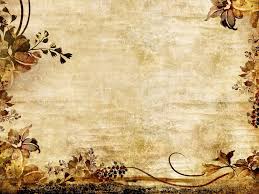 Pangajaran  1Nangtayungan SasatoanSub Tema 2
Ngaran tempat nu aya di Kabupaten Bandung.
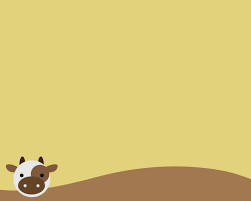 Di Kabupaten Bandung aya 31 Kecamatan diantarana waé aya:
1. Kecamatan Margaasih 
2. Kecamatan Margahayu 
3. Kecamatan Cileunyi 
4. Kecamatan Balééndah 
5. Kecamatan Banjaran
6. Kecamatan Soréang
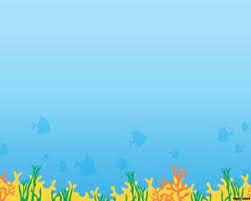 Di Kecamatan Margaasih aya:
1. Kelurahan Margaasih
2. Kelurahan Cigondéwah Hilir
3. Kelurahan Lagadar
4. Kelurahan Nanjung
5. Kelurahan Rahayu
6. Kelurahan Mekarahayu.
Di Kecamatan Margahayu aya:
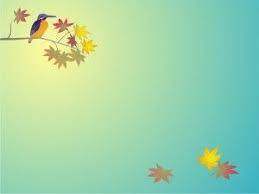 Kelurahan Margahayu Tengah 
Kelurahan Margahayu Selatan
Kelurahan Sukaménak
Kelurahan Sayati
Kelurahan Sulaéman.
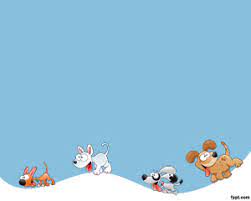 Di Kecamatan Cileunyi aya:
Kelurahan Cileunyi Kulon
Kelurahan Cileunyi Wétan
Kelurahan Cibiru Wétan
Kelurahan Cibiru Hilir 
Kelurahan Cinunuk
Di Kecamatan Balééndah aya:
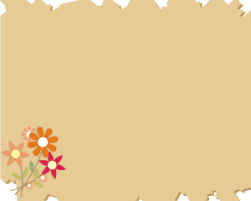 Kelurahan Andir
Kelurahan Malakasari
Kelurahan Manggahang
Kelurahan Balééndah 
Kelurahan Rancamanyar
Di Kecamatan Banjaran aya:
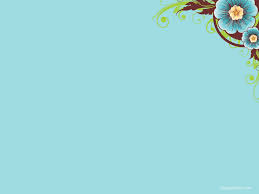 Kelurahan Banjaran Kulon
Kelurahan Banjaran Wétan
Kelurahan Mekarjaya
Kelurahan Néglasari
Kelurahan Pasirmulya
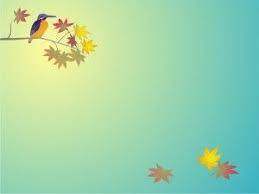 Di Kecamatan Soréang aya:
Kelurahan Soréang
Kelurahan Sukajadi
Kelurahan Sukanagara
Kelurahan Pamekaran
Kelurahan Sekarwangi
Kecap serepan tina basa asing.
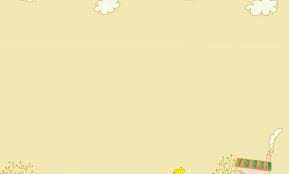 Kecap serepan anu asalna tina basa Walanda 
      contona: émbér,  baskom, dasi, anduk, 
                       saku, kosmetik, parfum
2. Kecap serepan anu asalna tina basa Arab 
     contona: kopéah, masjid, musola, kitab, 
                      madrasah
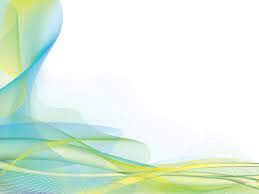 3. Kecap serepan anu asalna tina basa Cina   
     contona: loténg, tahu, soun, bapaw,  
                      tauco.
4. Kecap serepan anu asalna tina basa 
     Sangsekerta 
     contona: bumi, angkasa, nagara, kota, 
                       sagara.
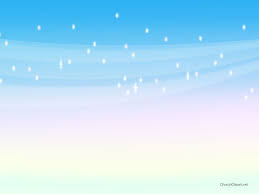 Sub Tema 3Ngaran Patukangan
Anjun         = tukang nyieun barang tina taneuh
Baramaén = tukang ngamén atawa tukang    
                           baramaén.
Bengkong = tukang nyunatan 
Dalang      = tukang ngalalakonkeun carita 
                          wayang 
Kamasan =  tukang nyieun perhiasan tina    
                          emas atawa perak
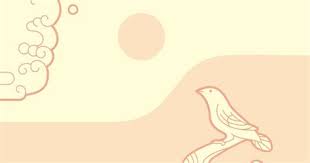 Kuncén    = tukang ngajaga kuburan
Modin      = tukang adan
Palédang  = tukang nyieun parabot tina    
                         kaléng atawa tambaga.
Pamatang = tukang moro sato  
                          ngagunakeun tumbak
Palika         = tukang teulem
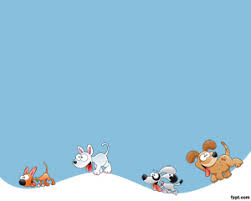 Pamayang = tukang ngala lauk
Nayaga      = tukang nabeuh gamelan
Panday      = tukang nyieun parabot tina  
                         beusi
Sarati        = tukang meruhkeun sato 
                         galak
Sindén     = juru kawih atawa tukang 
                       ngalagu dina wayang golék